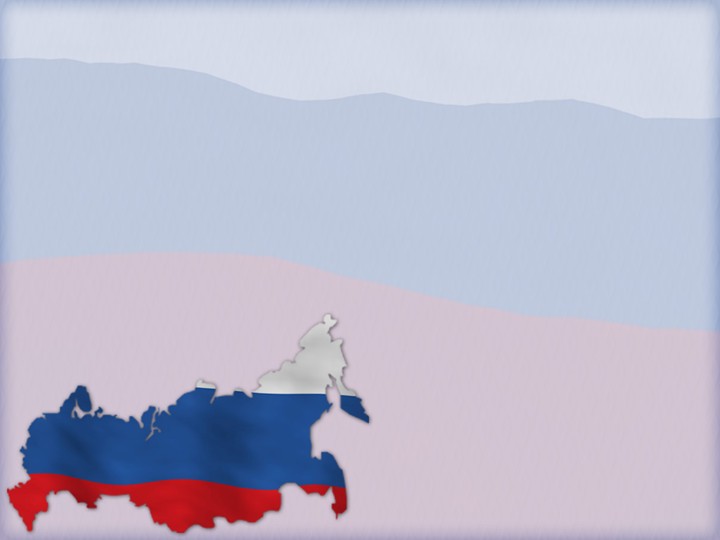 «Мой город Екатеринбург»
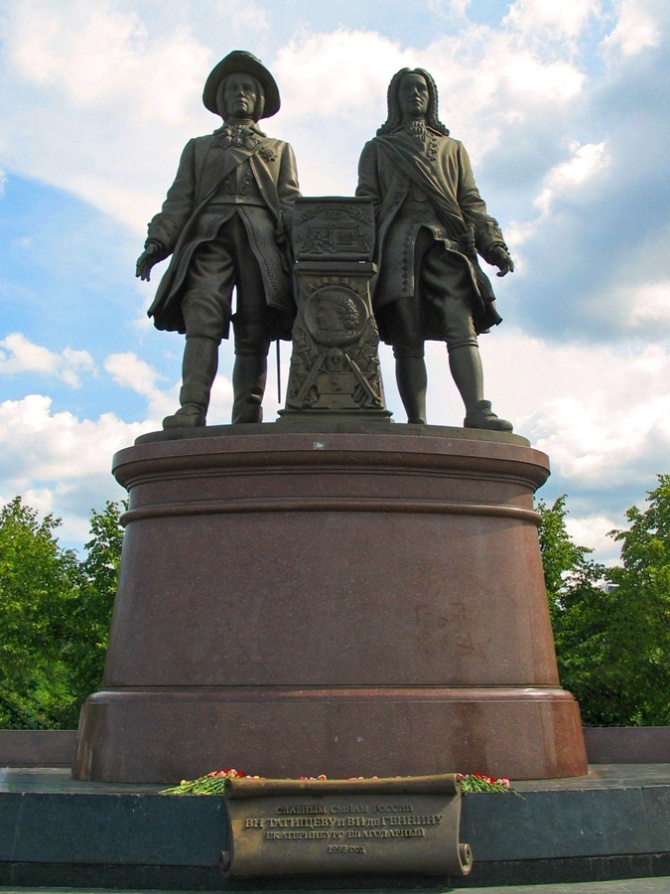 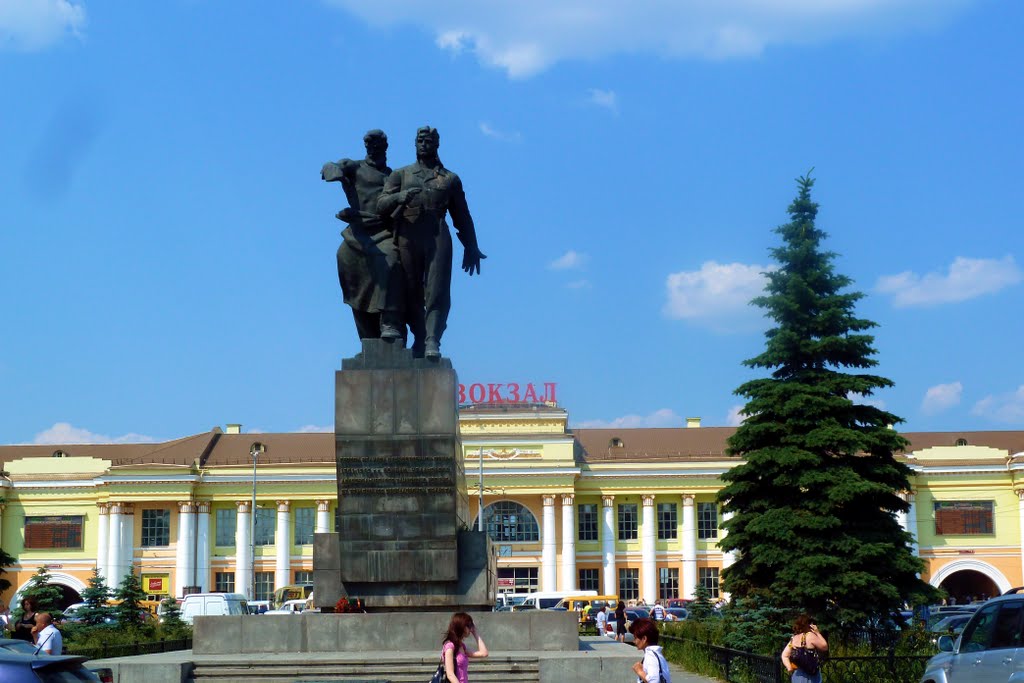 Проект 2018 Воспитатель Токманцева Е.В.
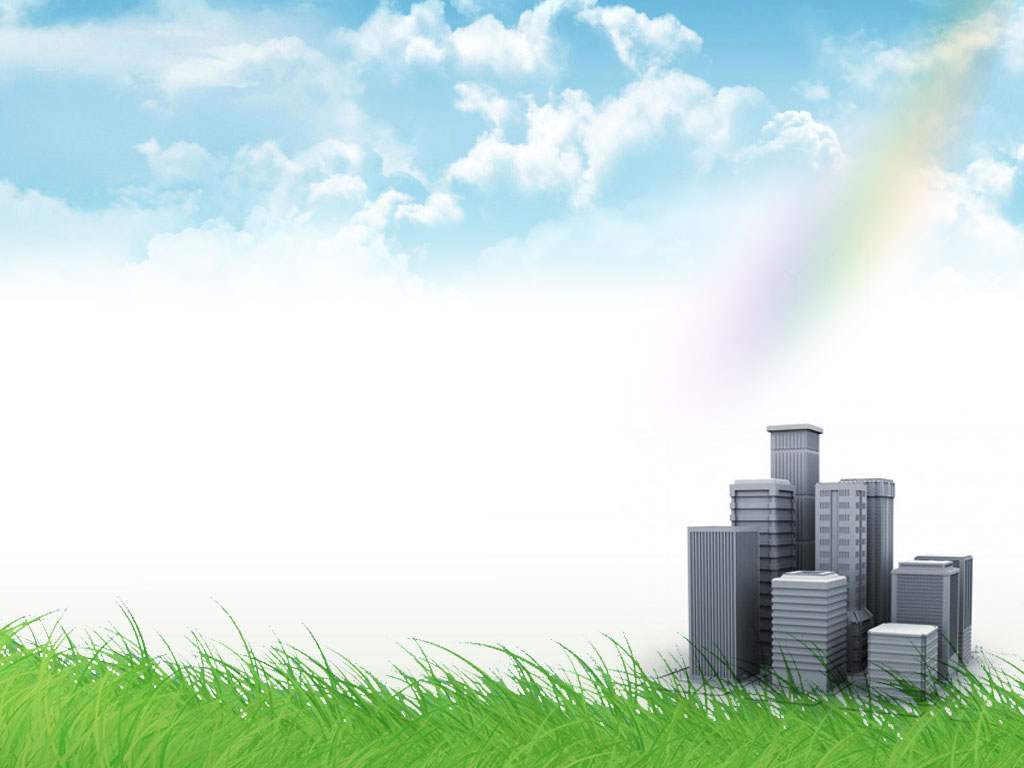 Мой родной город-
   -Екатеринбург.
     Данный проект – это  ступень патриотического воспитания дошкольников.
      Актуальность реализации проекта:
        Дети - это наше будущее, а значит будущее нашей страны. Каждый из нас должен любить свою страну. Но маленьким детям непонятны понятия страна, патриотизм, Родин.  Но наша задача - воспитать настоящего патриота своей страны, ведь за ними будущее!
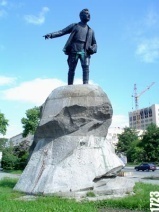 Начинать воспитание любви к своей родине нужно с малого. С любви к своему городу. Сколько бы ни было лет человеку, он всегда помнит какие-то моменты из своего детства, а вместе с ними и месть в любимом городе.
        Ведь каждый город в России уникален ,необычен по-своему. И показать ребёнку красоту родного города – задача не такая уж и сложная. Стоит только начать! Данный проект: «Мой город» поможет ребятам узнать историю города, увидеть его с другой стороны, снова с ним познакомиться!
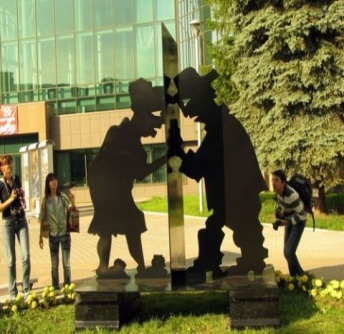 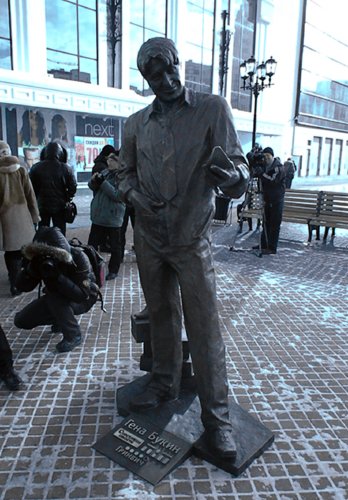 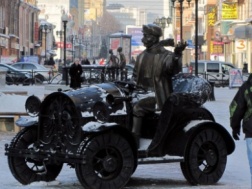 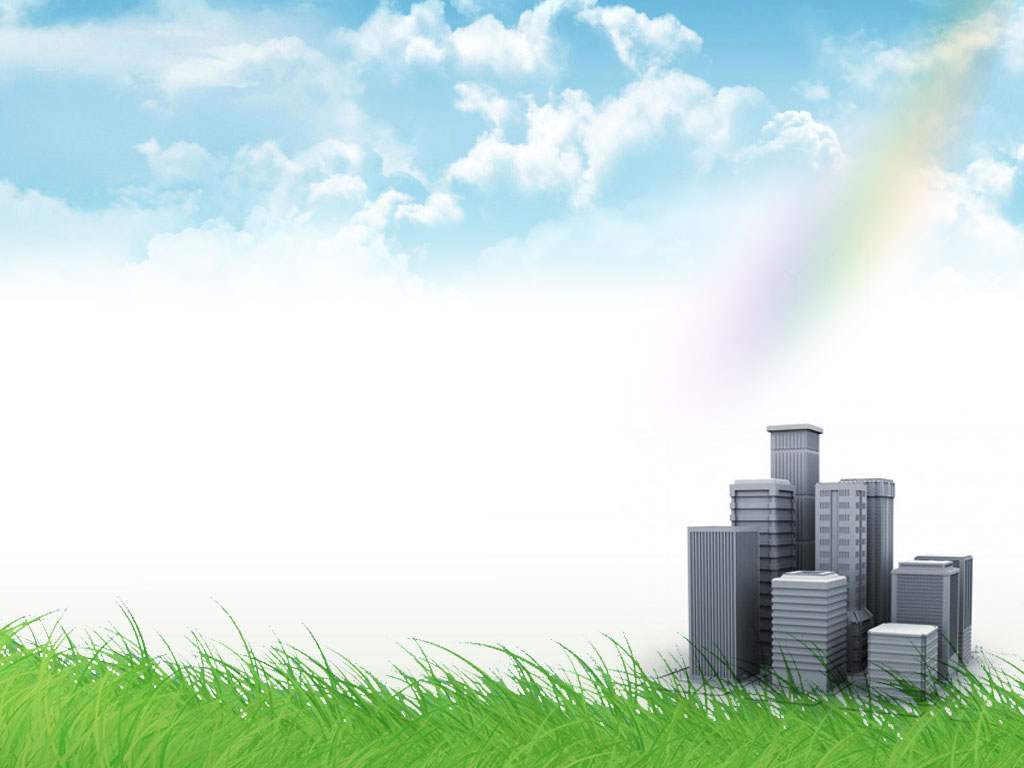 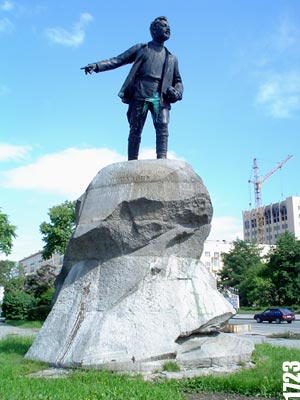 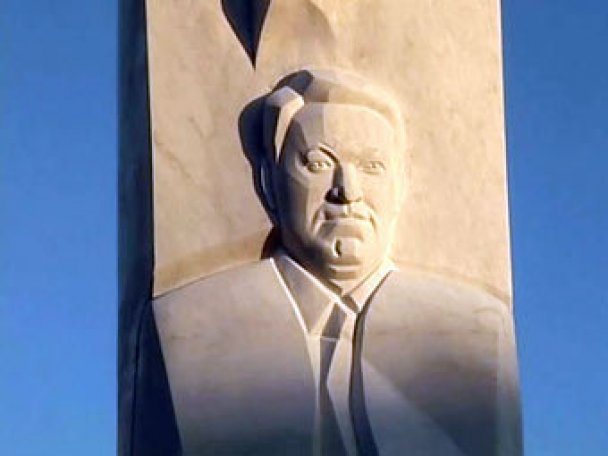 Екатеринбург
Вид проекта: познавательно-исследовательский, творческий.
Форма организации: 
     Образовательные, ситуации и занятия, беседы.
Участники проекта: Воспитатель и  дети подготовительной группы «Ромашки»
Возраст участников проекта: дети 6-7 лет.
Форма организации: образовательные ситуации и занятия, экскурсии, беседы.
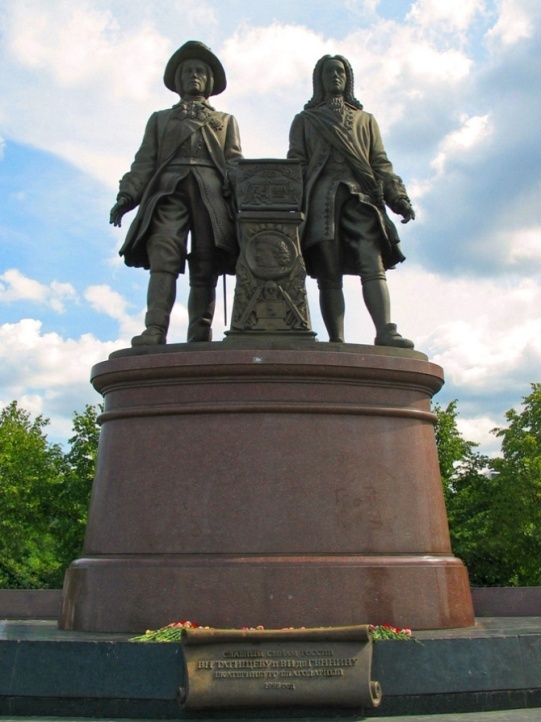 .
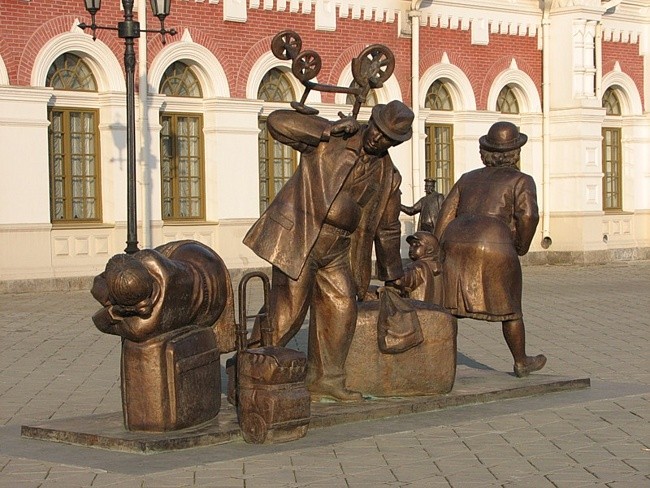 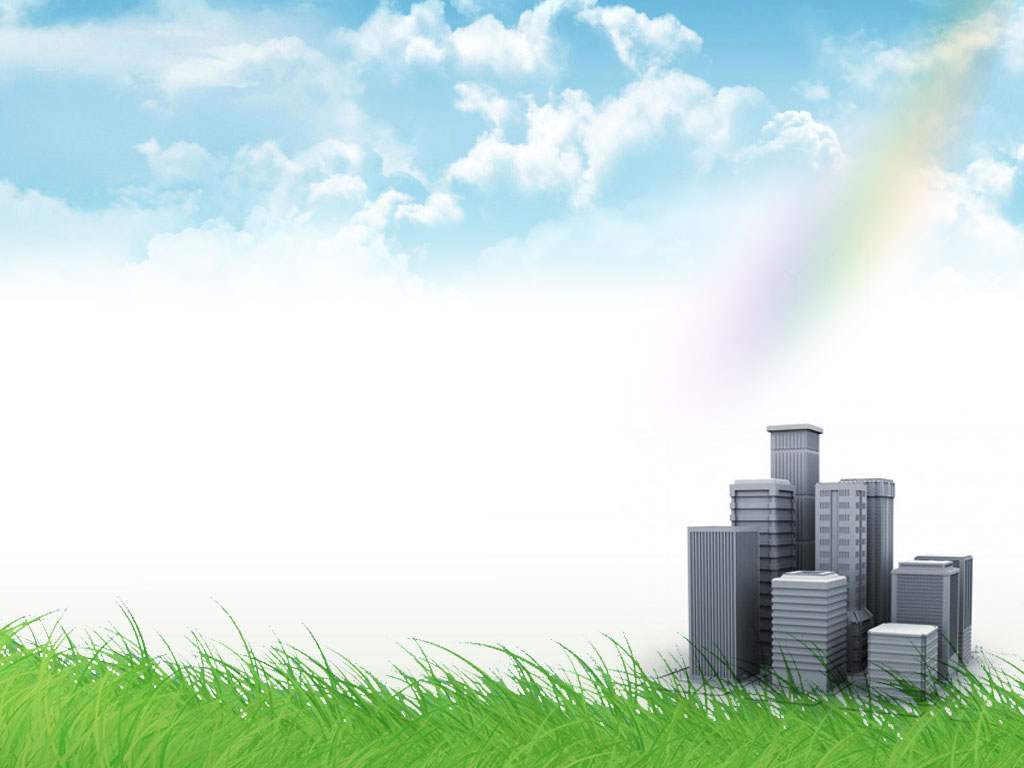 Екатеринбург
Гипотеза проекта:
  В результате целенаправленной и системной работы по расширению знаний детей о своём родном городе, осуществляется приобщение дошкольников к истории и культуре родного края, местным достопримечательностям, воспитываются любовь и уважение, а так же привязанность к своей малой Родине. Благодаря этому осуществляется комплексный подход к воспитанию детей в духе патриотизма.
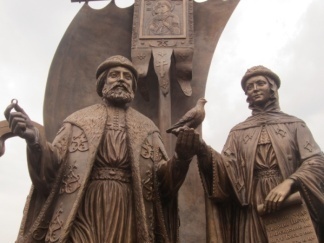 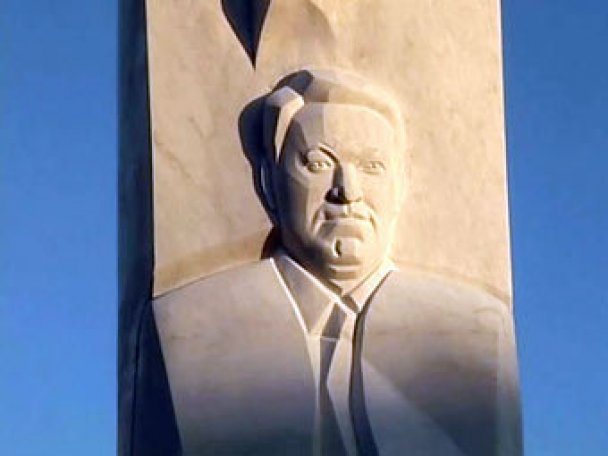 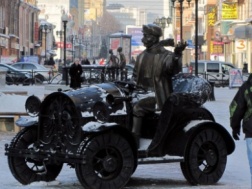 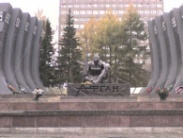 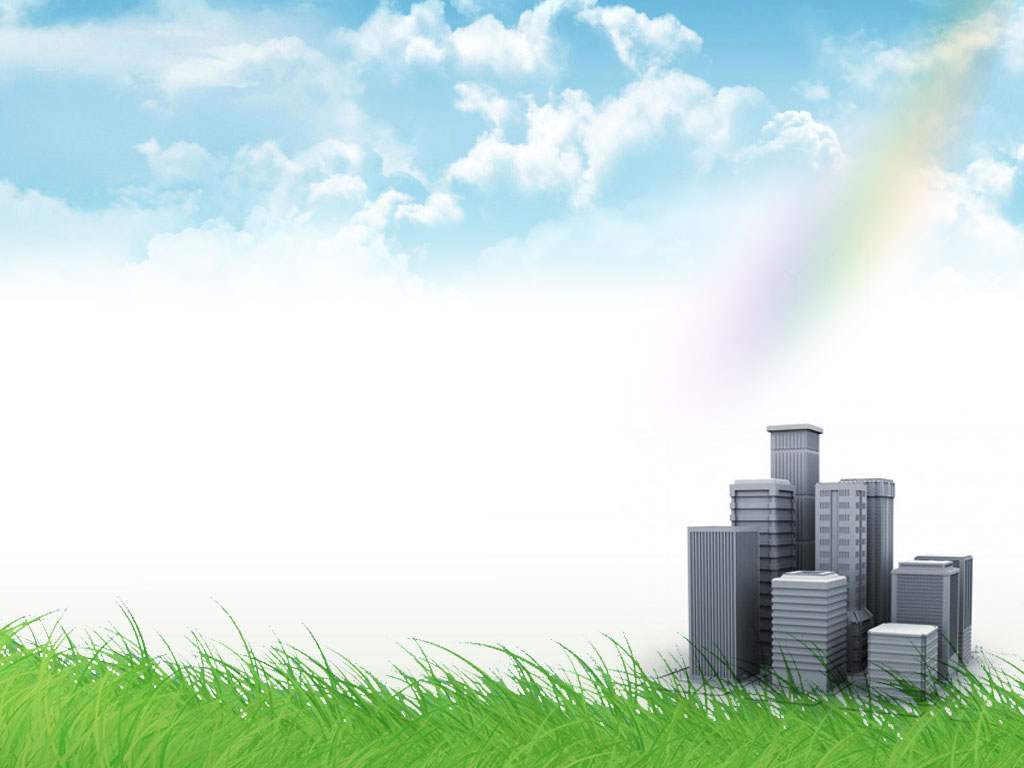 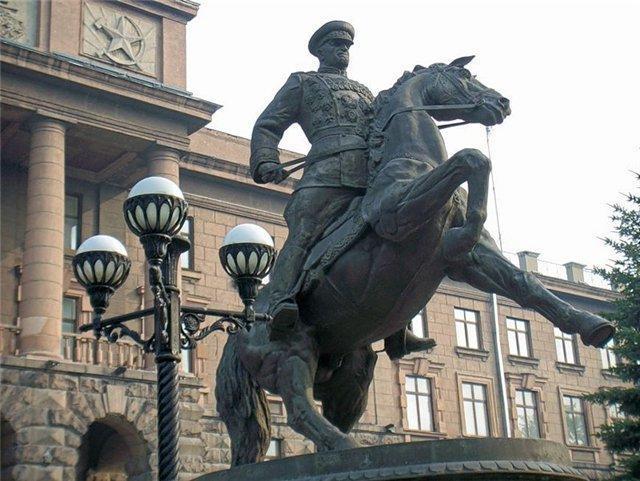 Екатеринбург
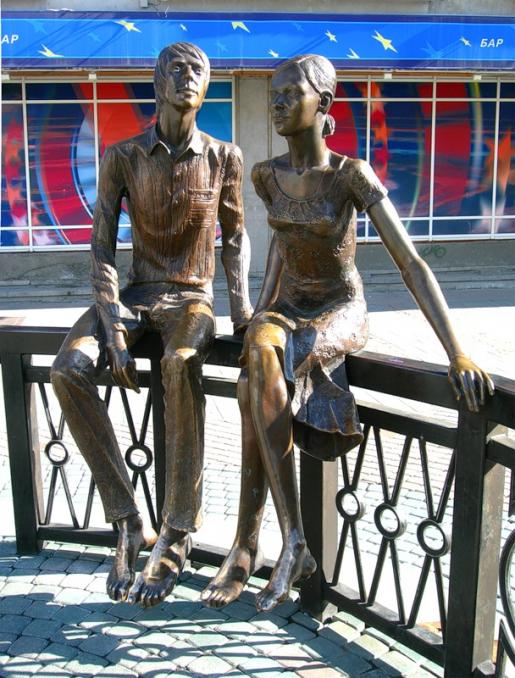 Проблема
   Дети не задумываются о том, что город, в котором они живут – это их малая родина. Не до конца знают  об его истории, достопримечательностях родного города.
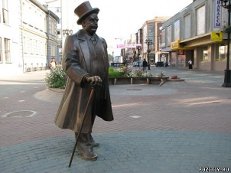 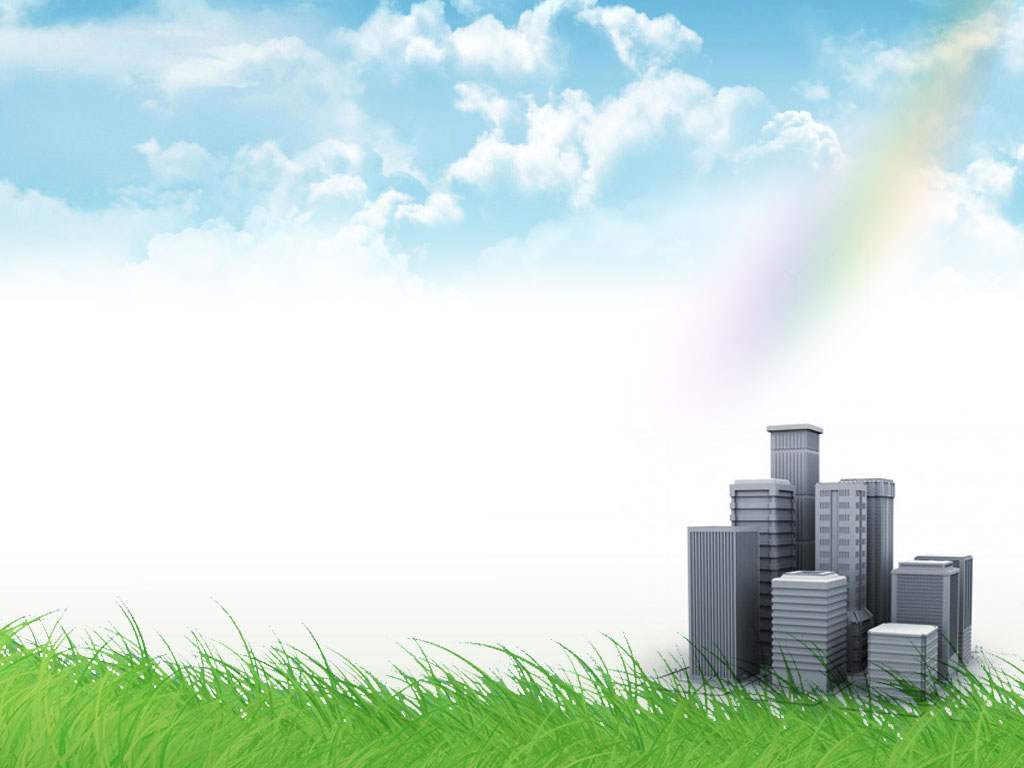 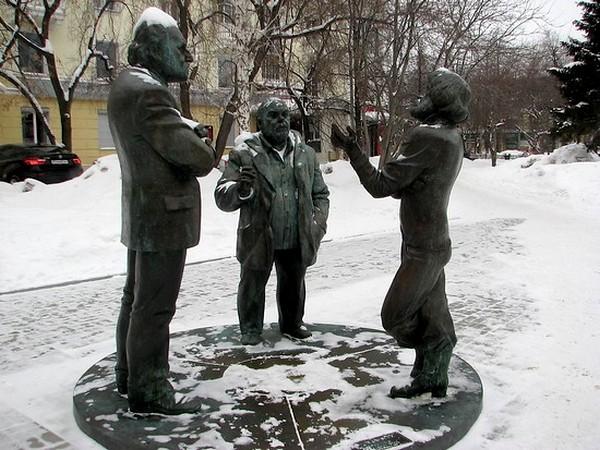 Екатеринбург
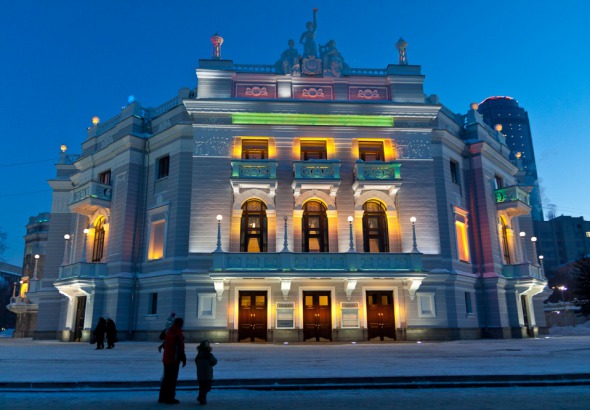 Предполагаемый результат:
Дети имеют начальные знания об истории родного города, могут рассказать об интересных, исторических местах своей малой родины, умеют опыт совместной деятельности с родителями . 

Актуализировать знания о родном городе. Заинтересовать детей и взрослых историей родного края, сплотить родителей и детей в воспитании будущих граждан своего города и страны.
Использовать развивающий, дифференцированный подход к каждому ребёнку. Найти интересную информацию по теме «Улицы нашего города», подобрать фотографии родного города.
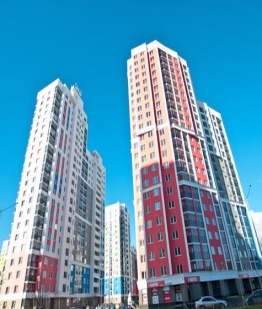 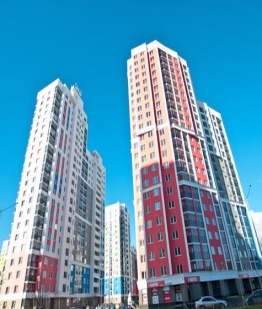 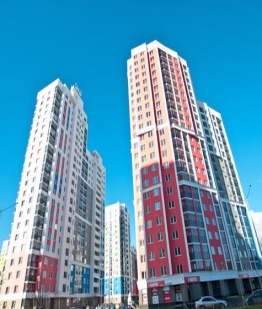 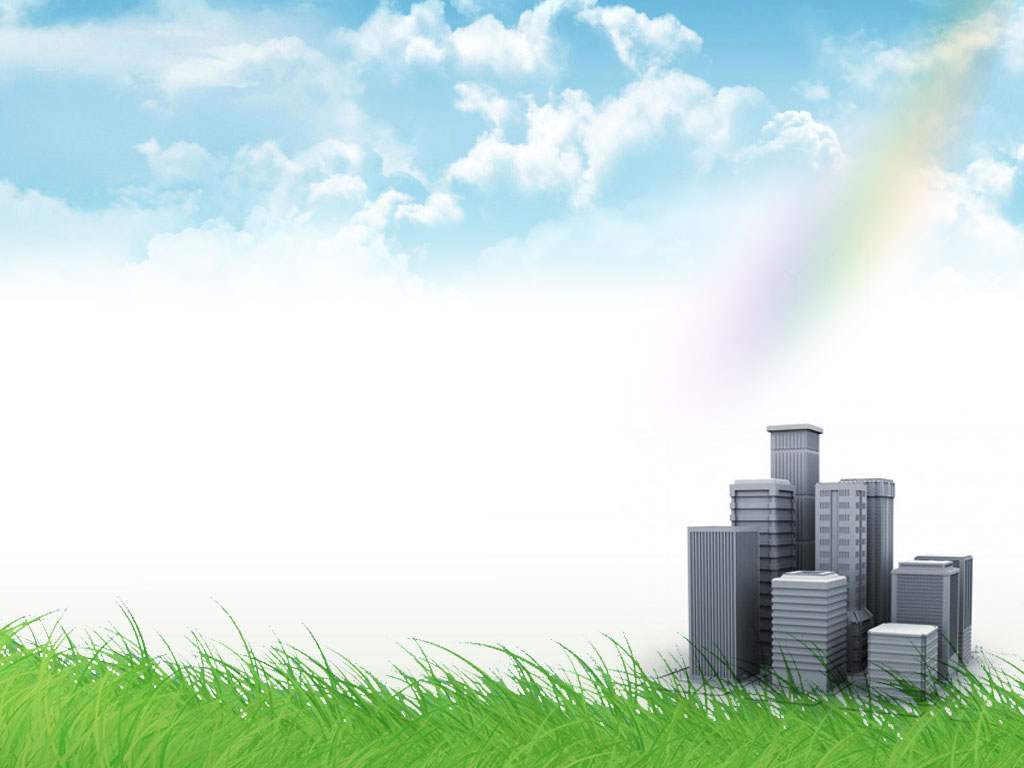 Екатеринбург
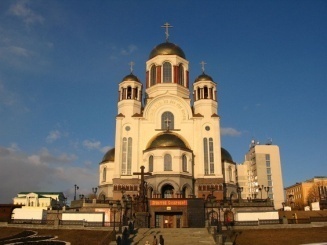 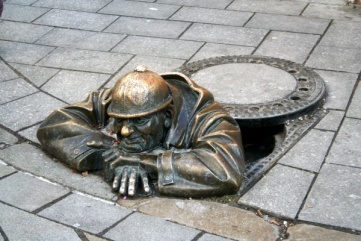 Цель:
Воспитание у детей нравственно-патриотических чувств в процессе знакомства с родным городом и любви к своему родному городу, расширение кругозора. 
Задачи:
Образовательная:
Сформировать у детей начальные представления об истории родного города, его достопримечательностях, расширять кругозор детей и словарный запас.
Развивающая:
Развивать патриотические чувства у детей, продолжать работу над развитием творческих способностей детей.
Воспитательная:
Воспитывать у детей любовь к родному городу.
а.
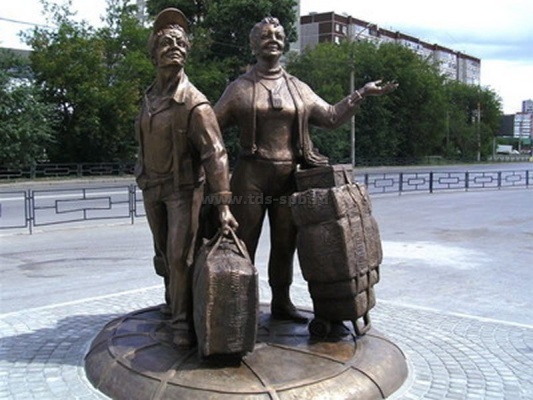 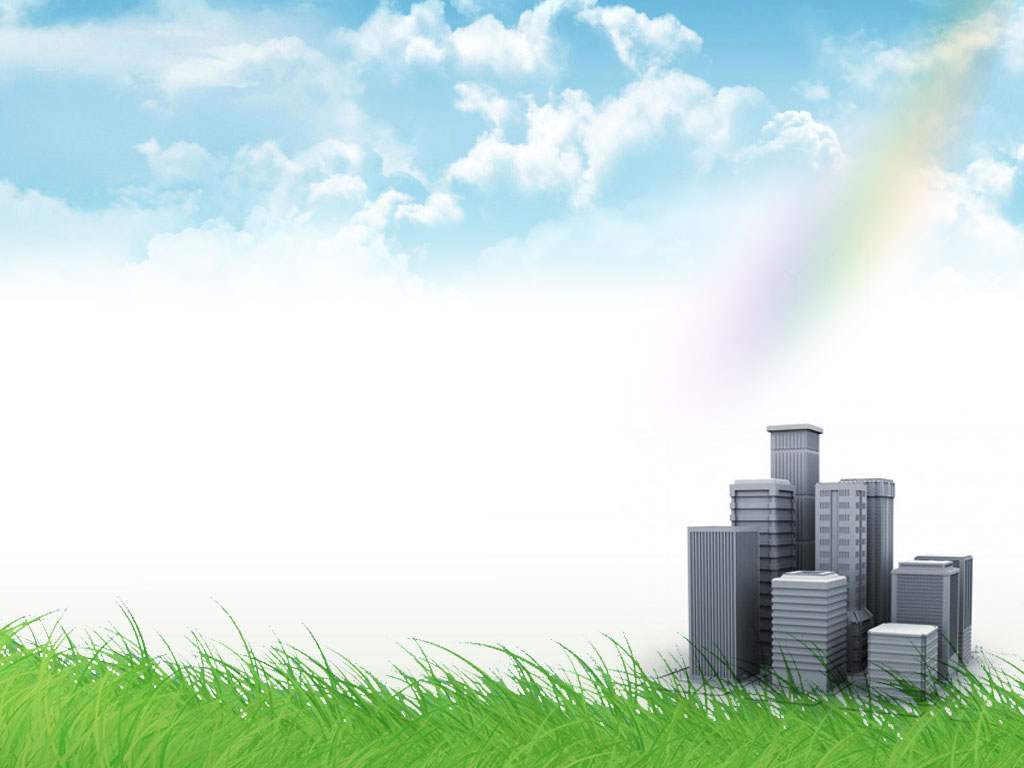 Екатеринбург
Виды деятельности
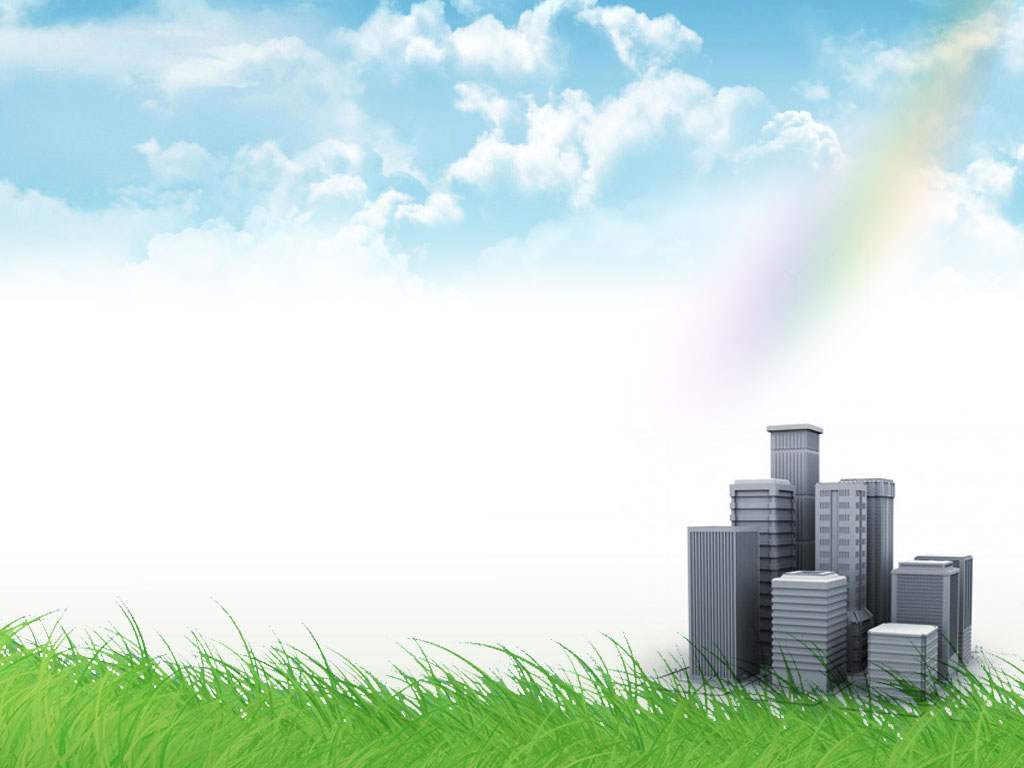 Екатеринбург
Формы работы с ребёнком:
 Беседа о родном городе Екатеринбурге. 
Рассматривание иллюстраций с видом города Екатеринбурга.
Дидактические игры.
Конструирование.
Рассказ по картинке о родном городе.
Литература о городе. 
Знакомство с Уральскими писателям.
Художественная деятельность детей.
Работа с родителями.
Формы работы с детьми
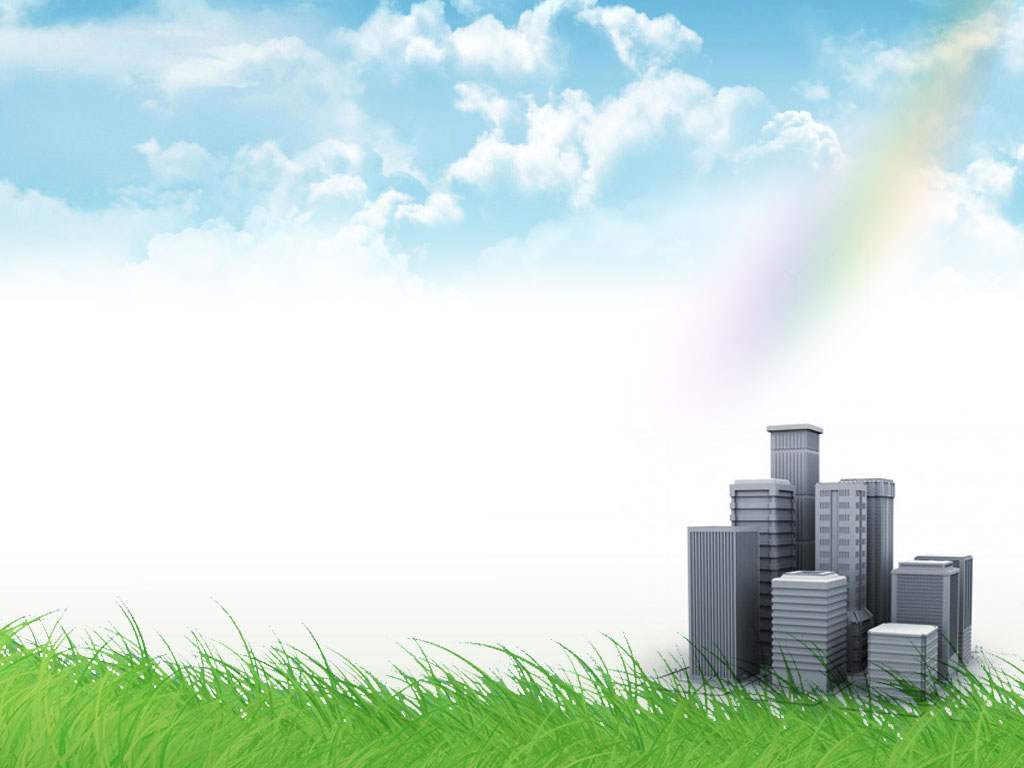 Екатеринбург
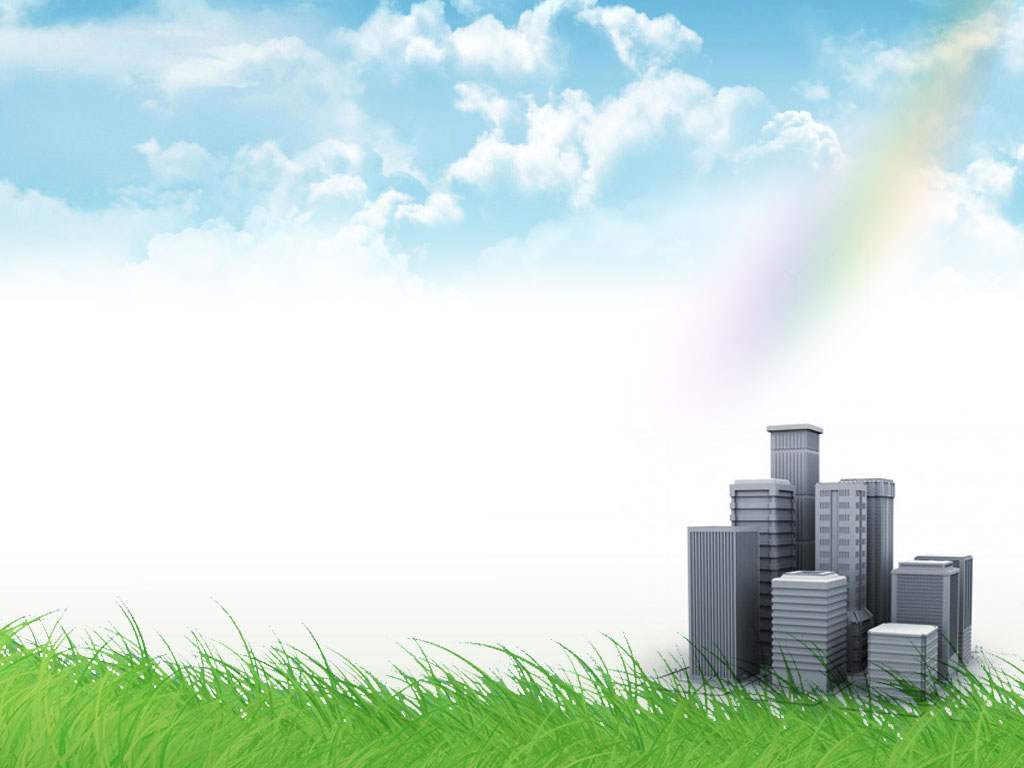 Екатеринбург
Екатеринбург
Беседа с детьми на тему « Наш любимый город».
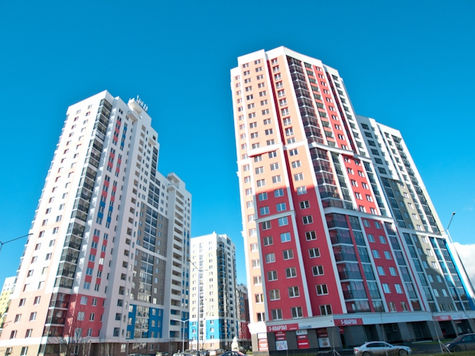 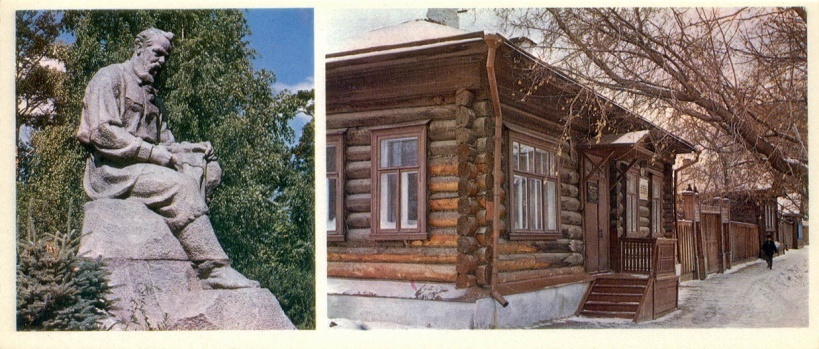 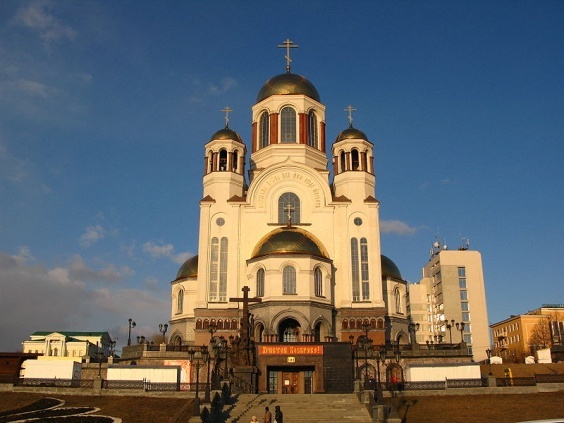 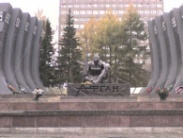 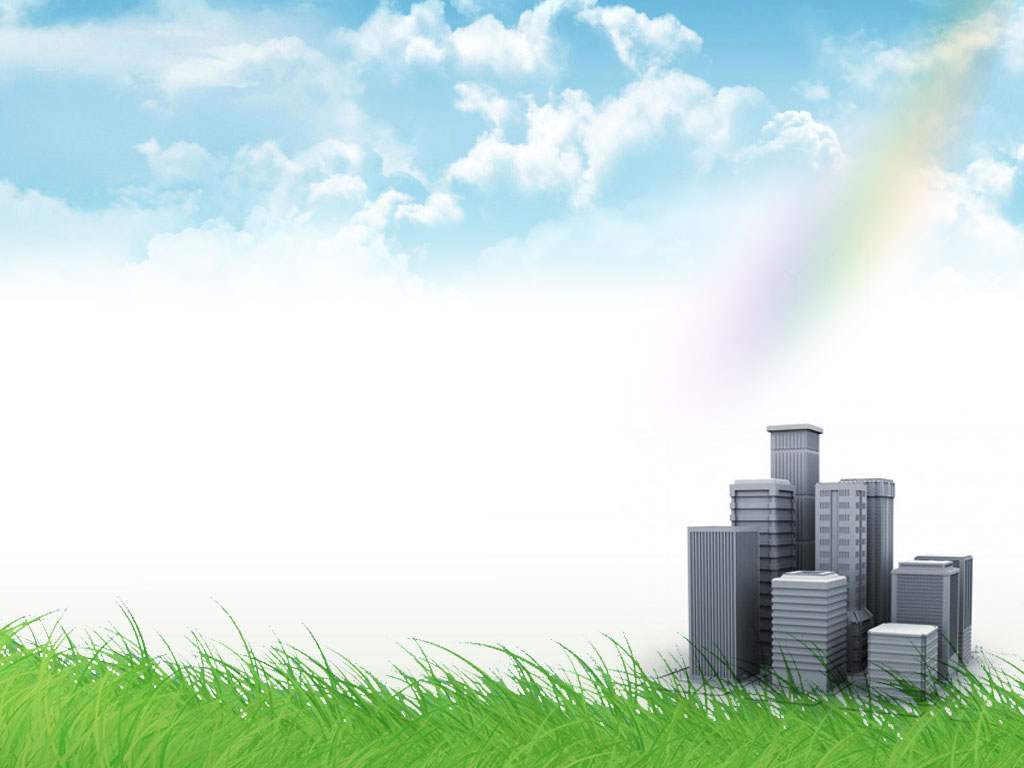 Екатеринбург
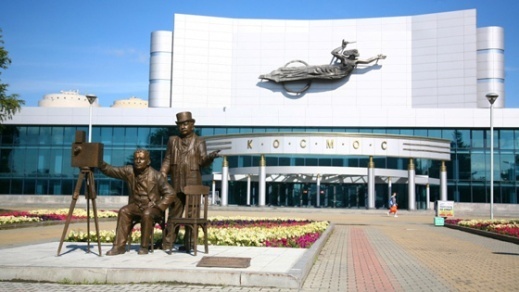 Рассматривание иллюстраций с видом города.
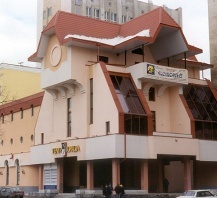 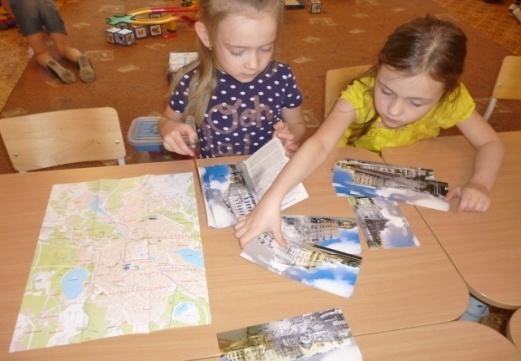 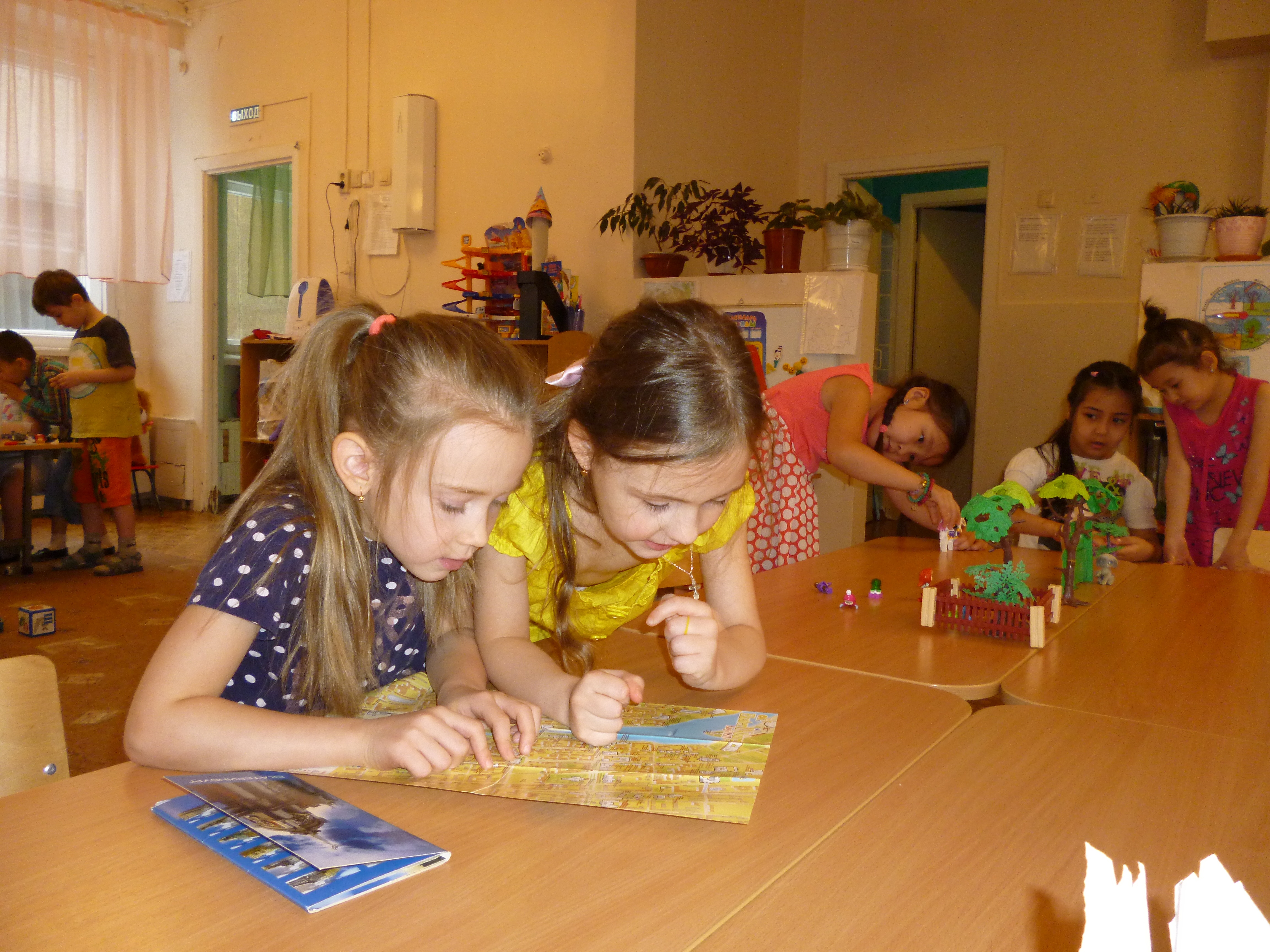 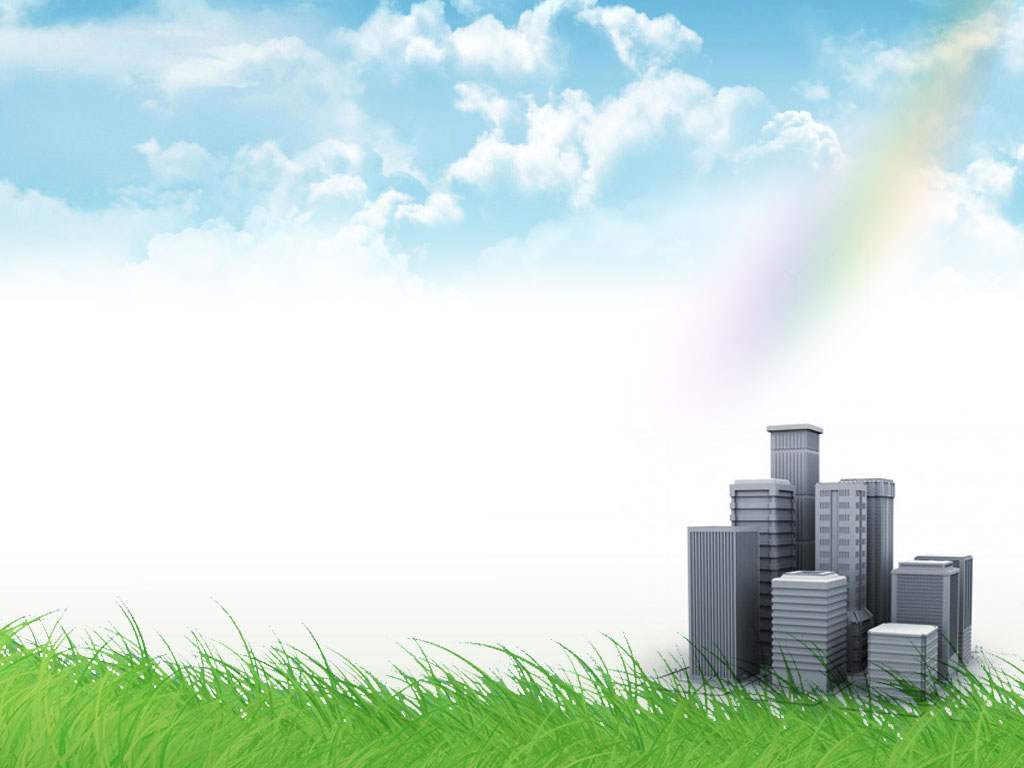 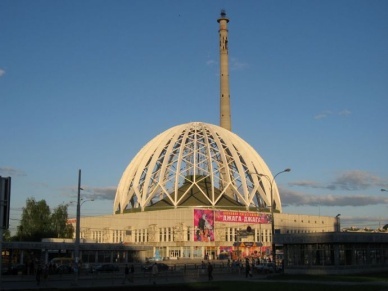 Екатеринбург
Дидактические настольные игры .        Рассказ  по картинке.
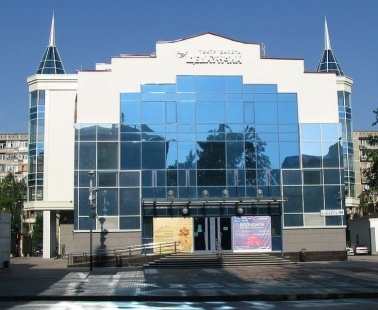 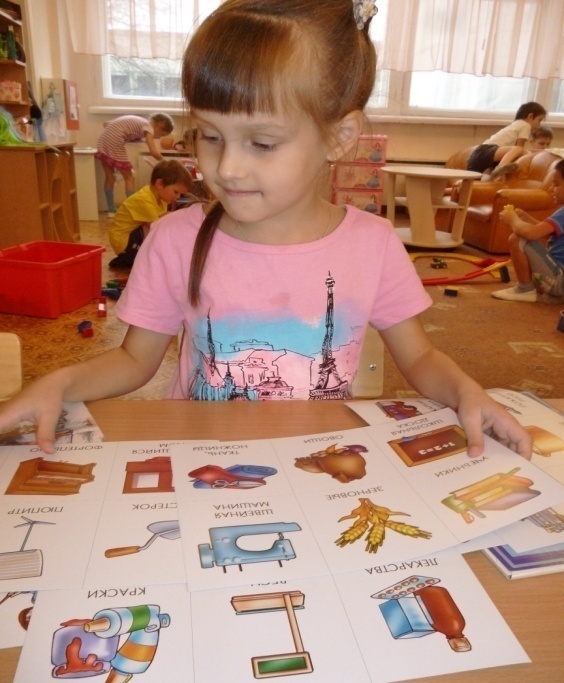 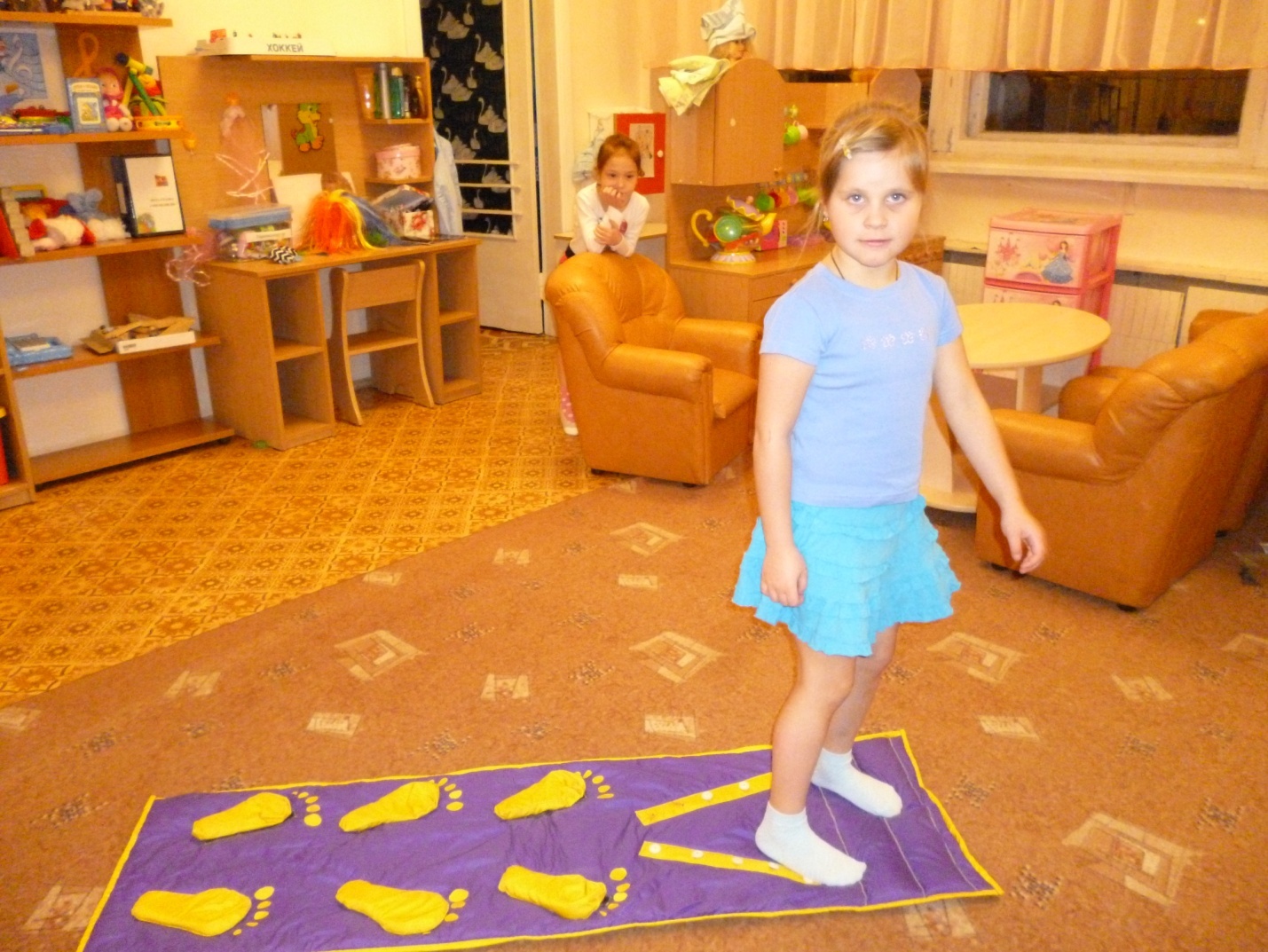 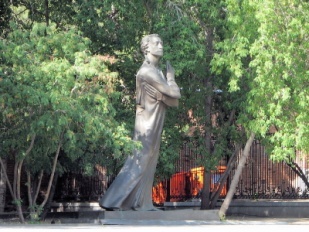 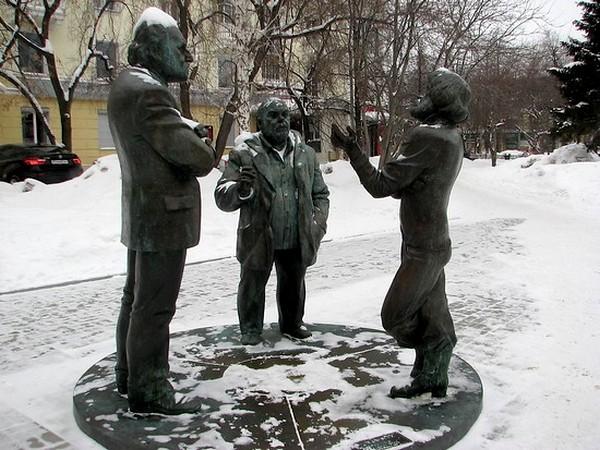 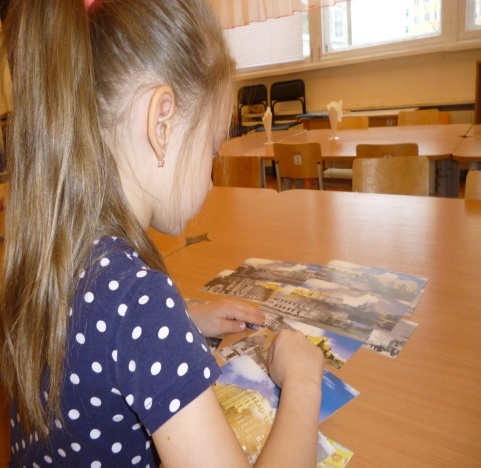 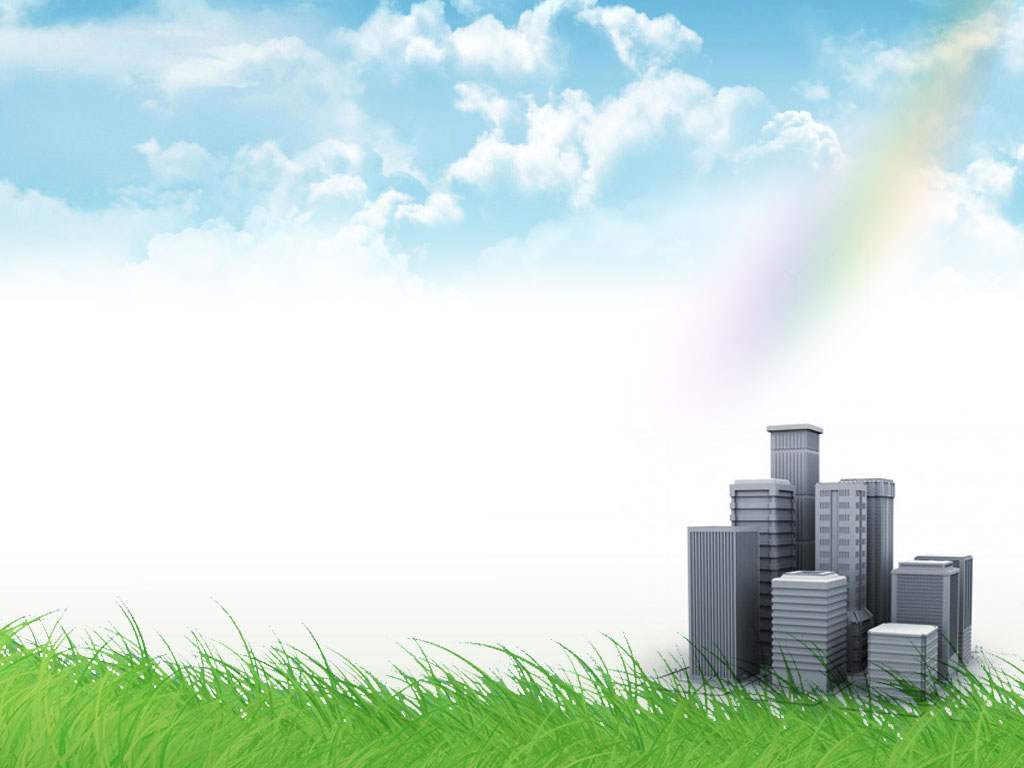 Екатеринбург
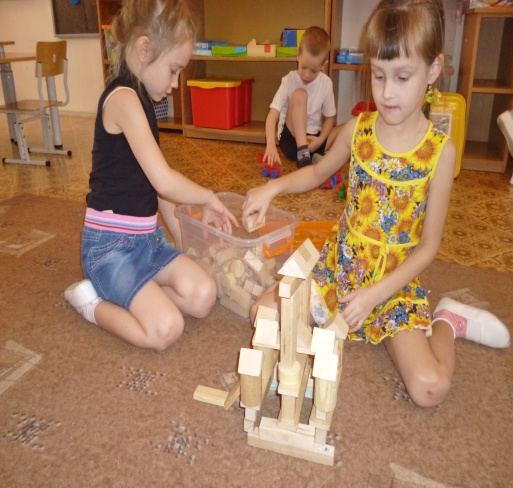 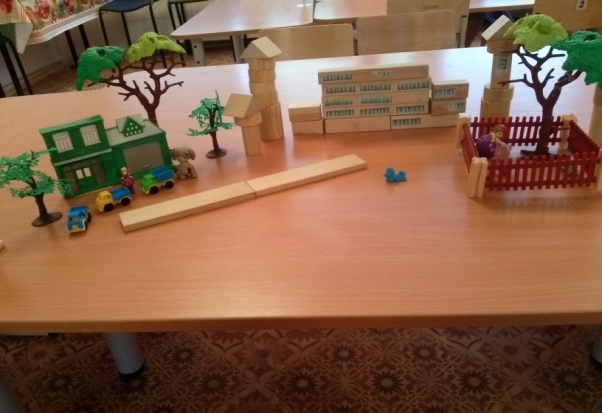 Конструирование
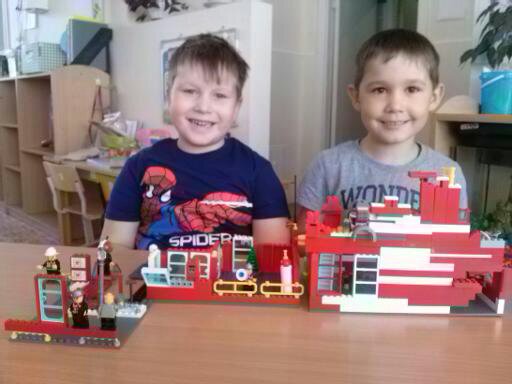 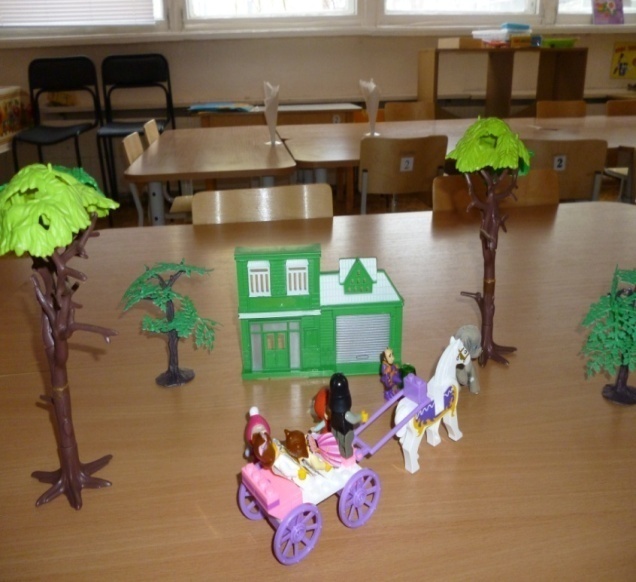 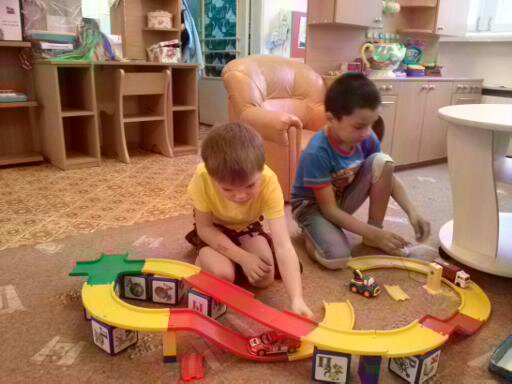 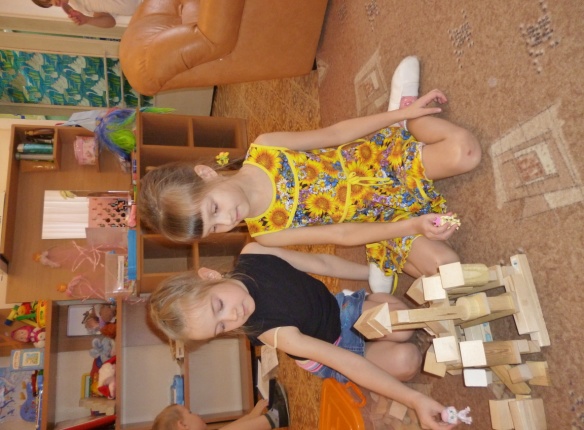 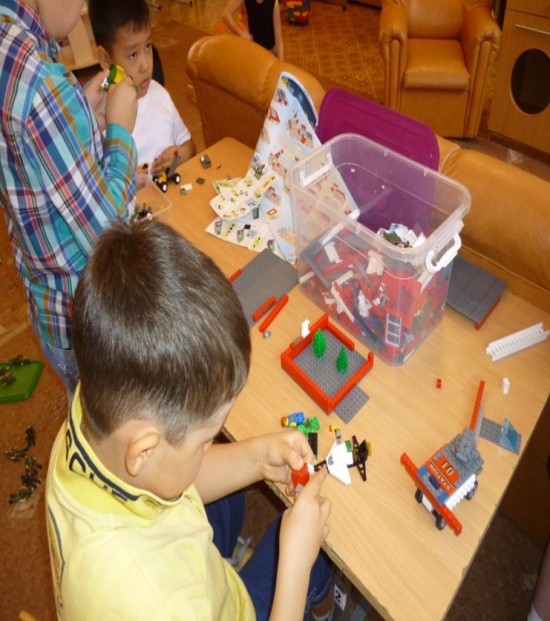 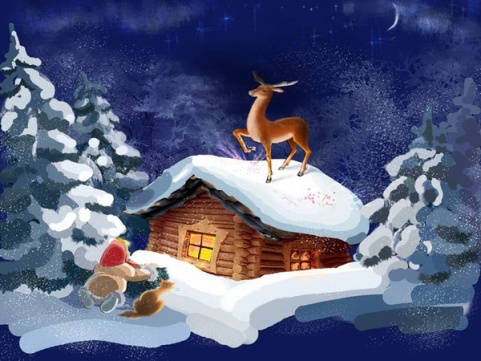 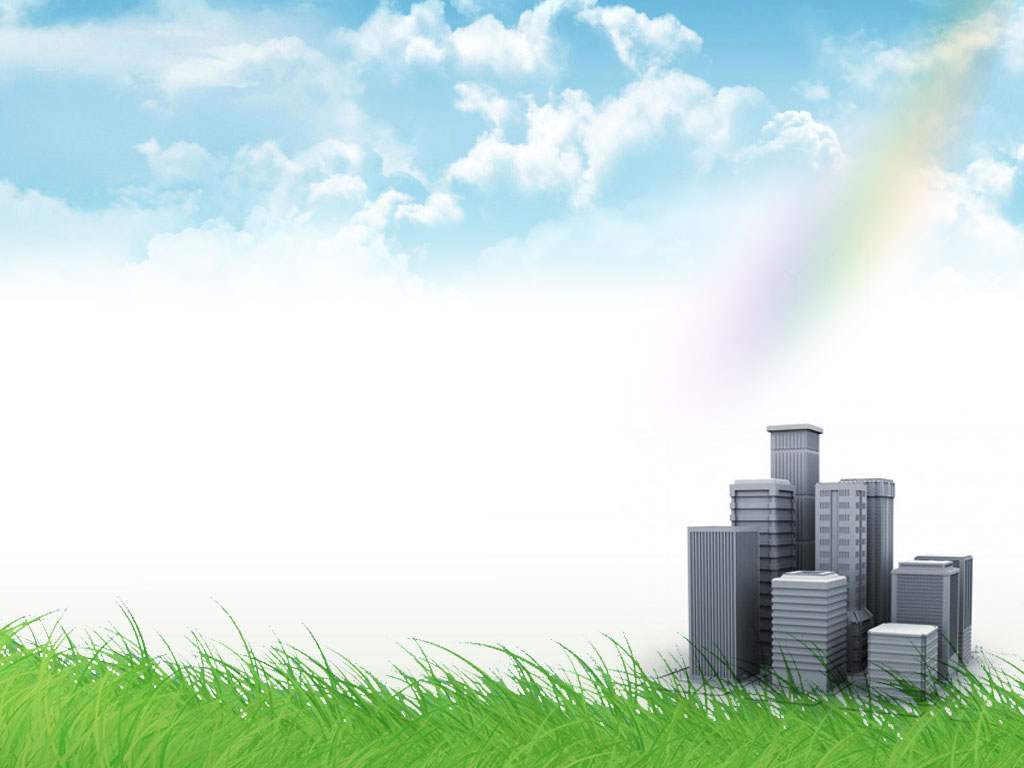 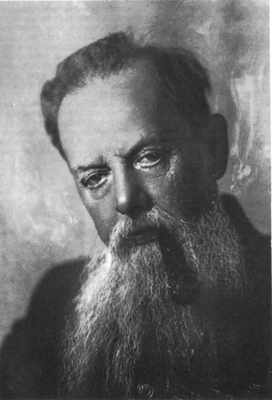 Екатеринбург
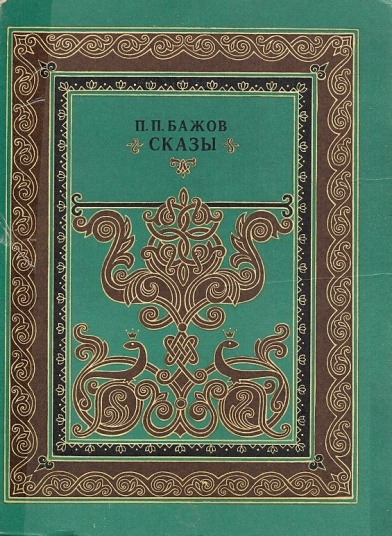 Знакомство с Уральским писателем П.П. Бажовым ,чтение сказок .
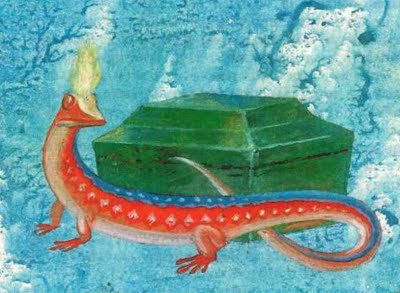 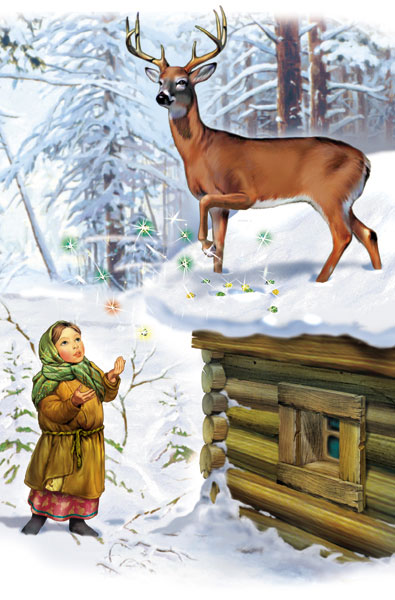 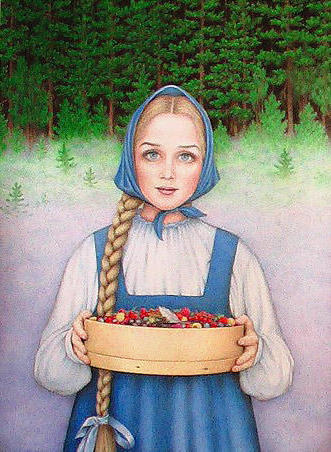 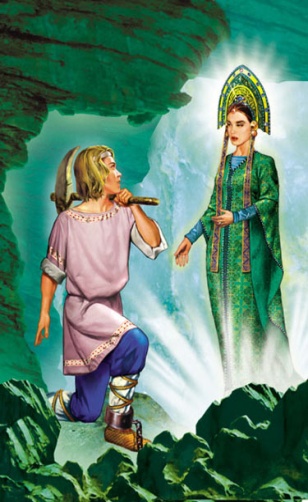 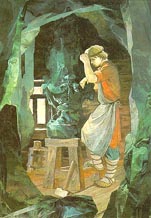 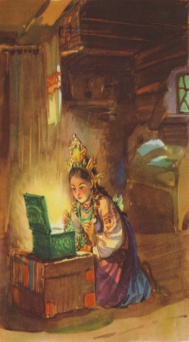 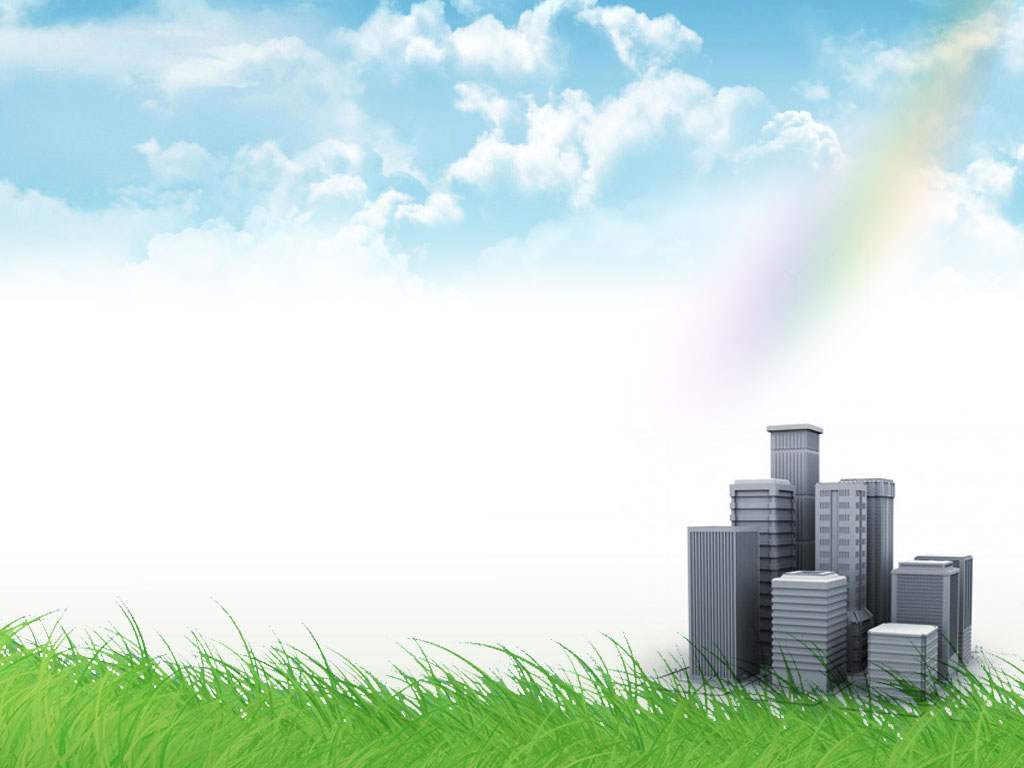 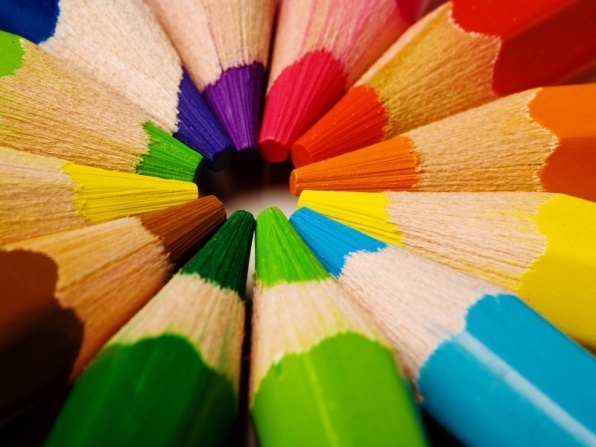 Екатеринбург
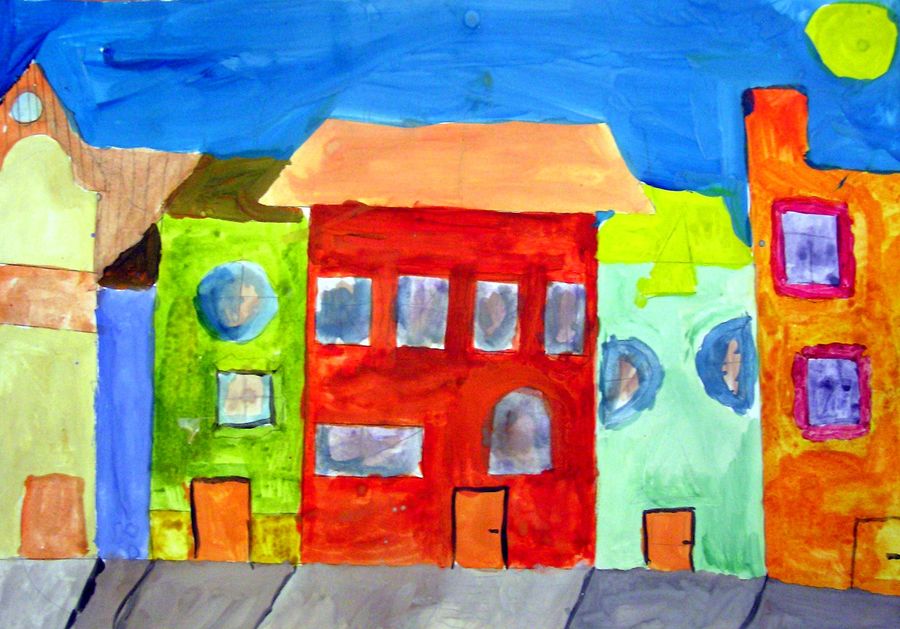 Совместная и самостоятельная деятельность
Рисование «Улица, на которой я живу».
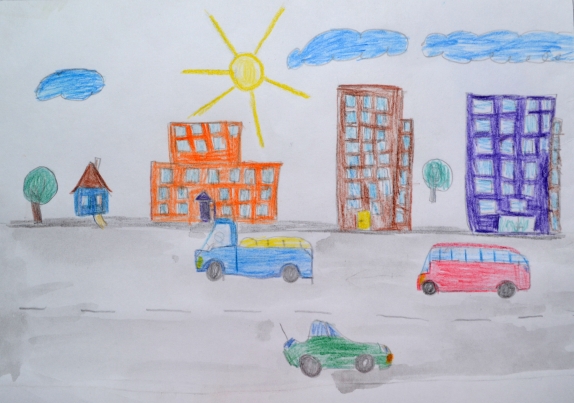 Рисование «Город, в котором я живу. Мой дом».
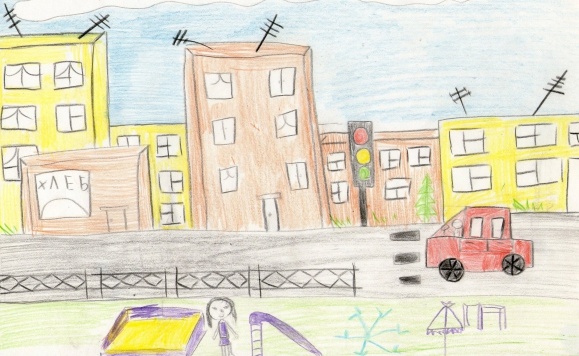 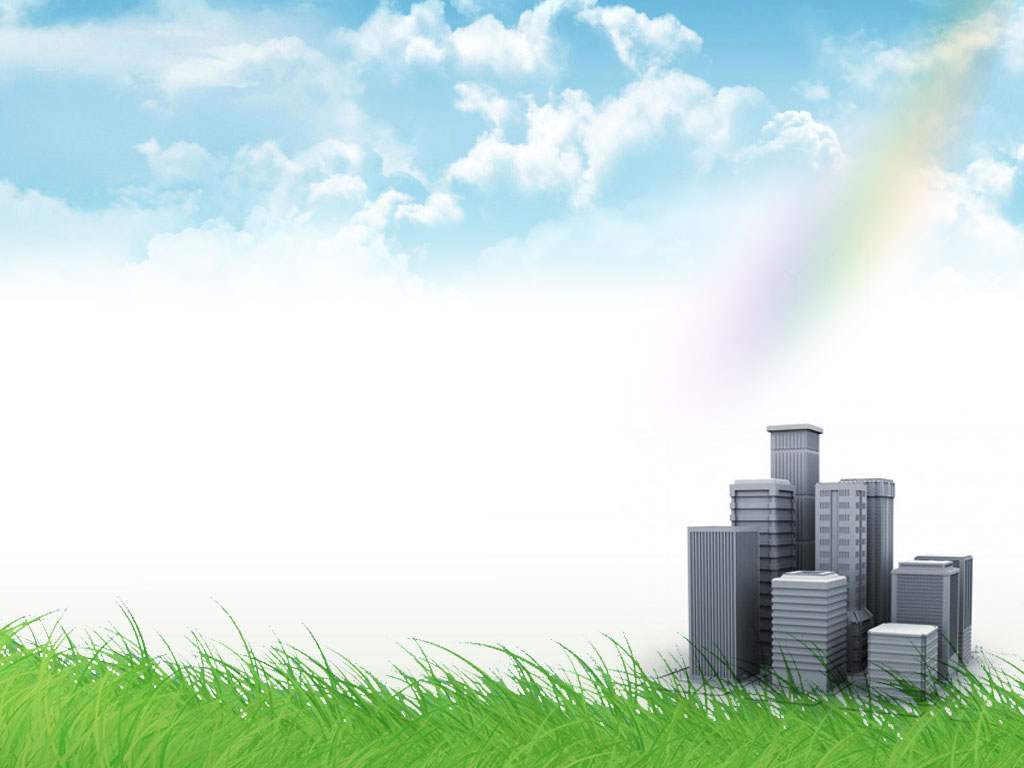 Екатеринбург
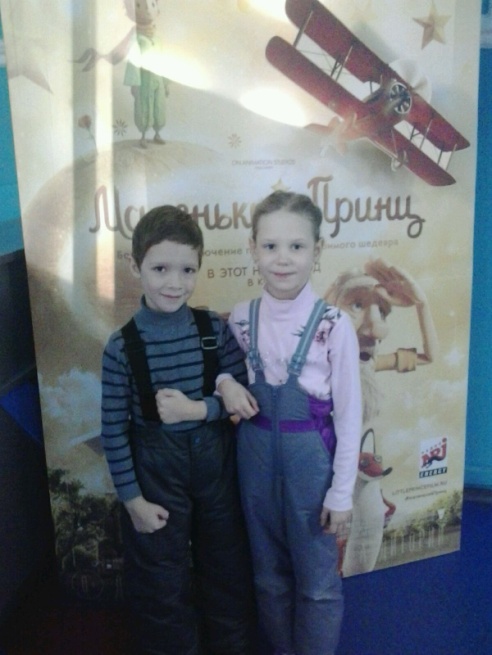 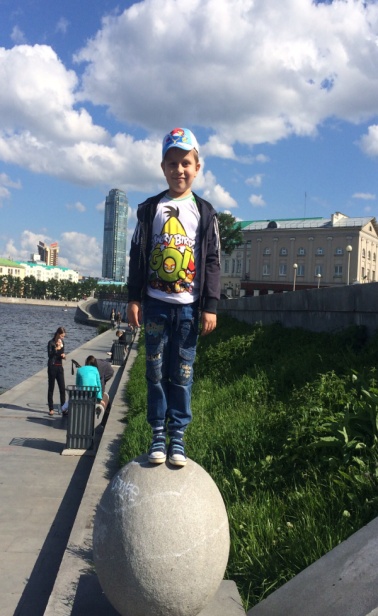 Работа с родителями:
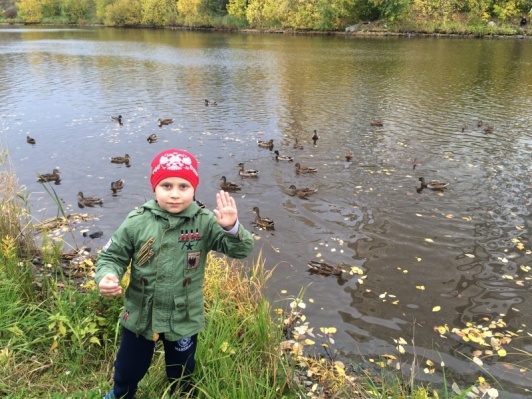 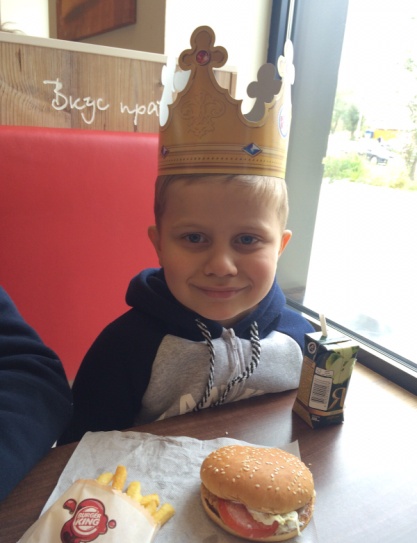 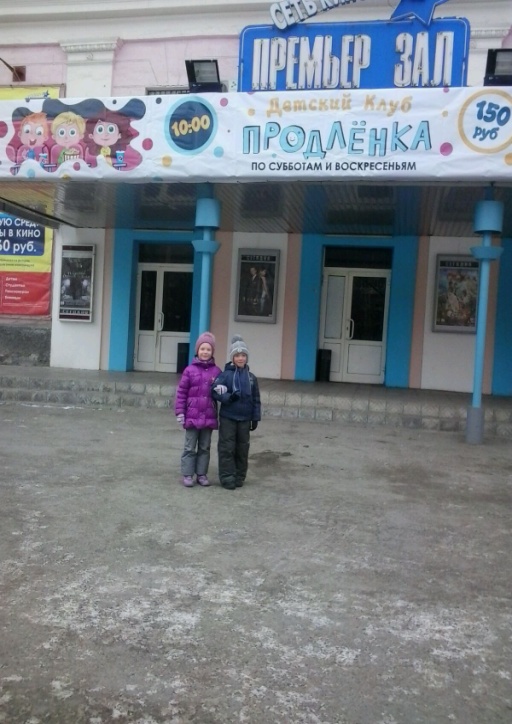 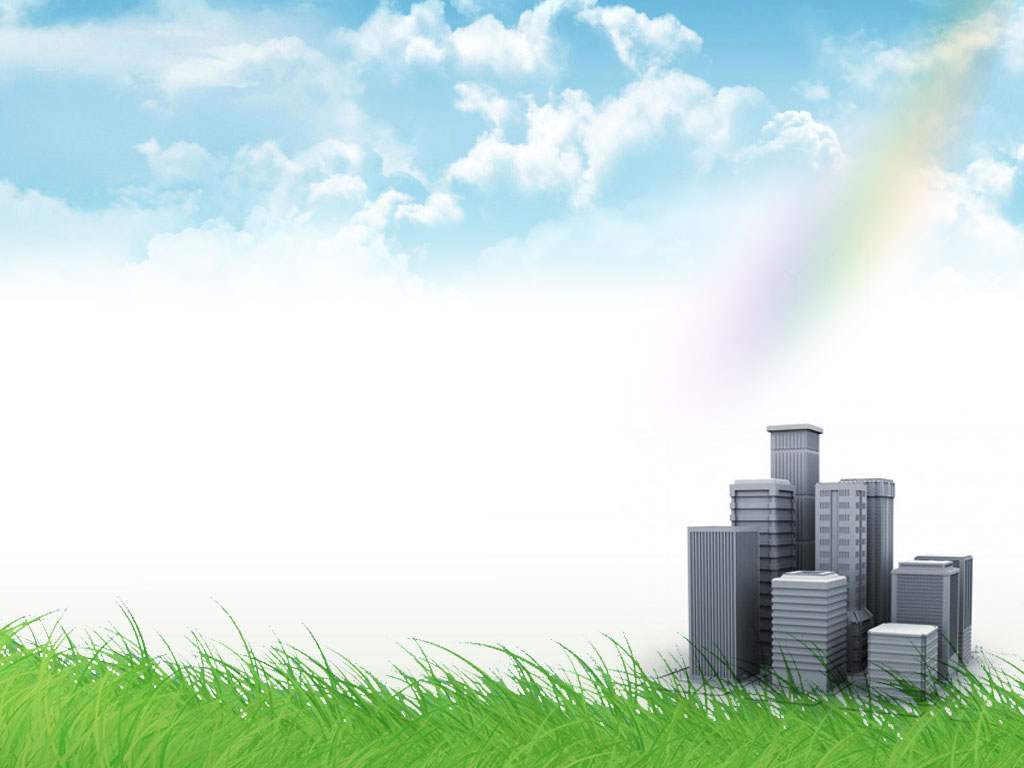 Екатеринбург
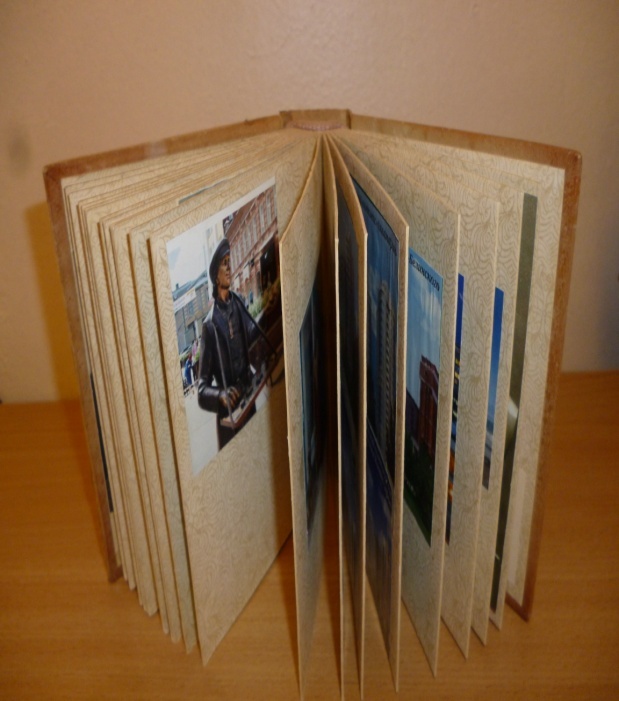 Продуктивная деятельность
Альбом о городе.
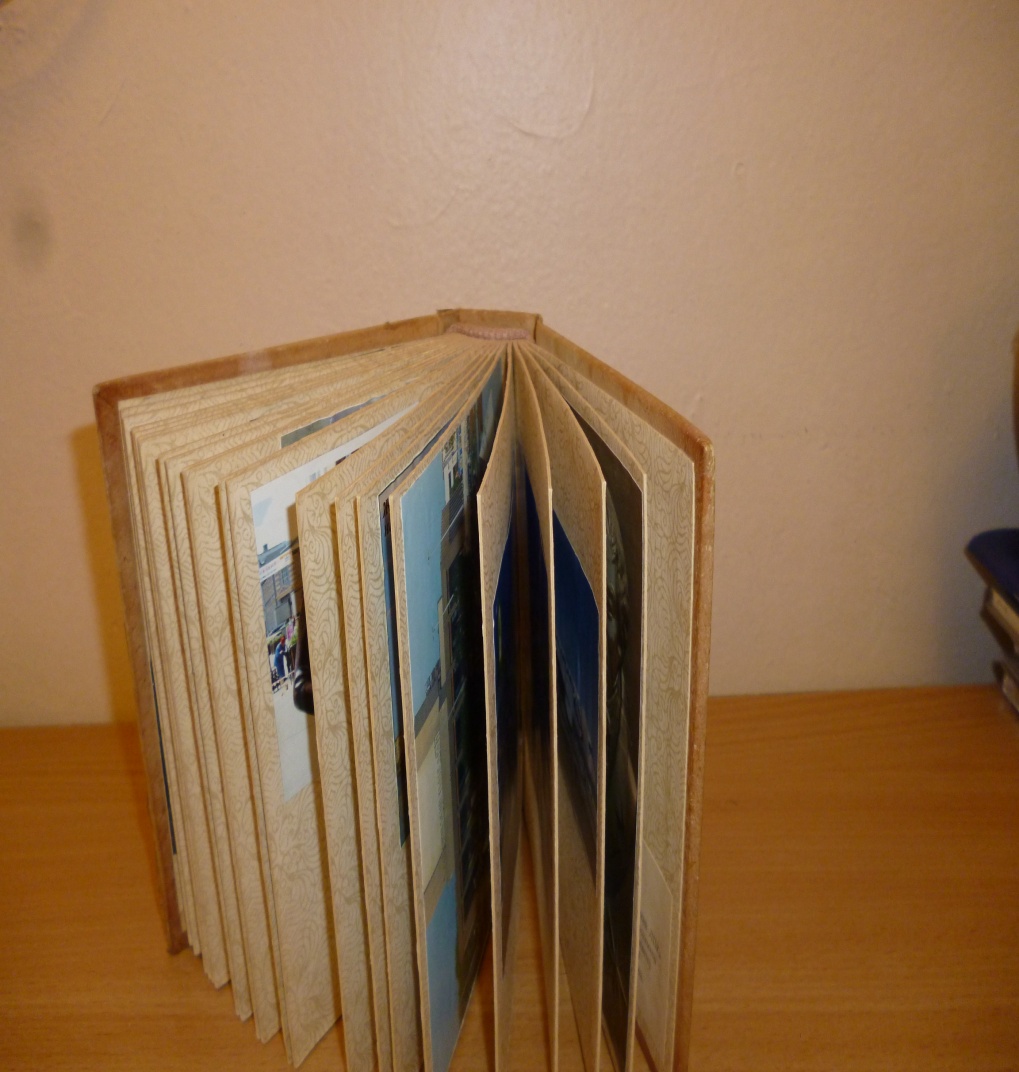 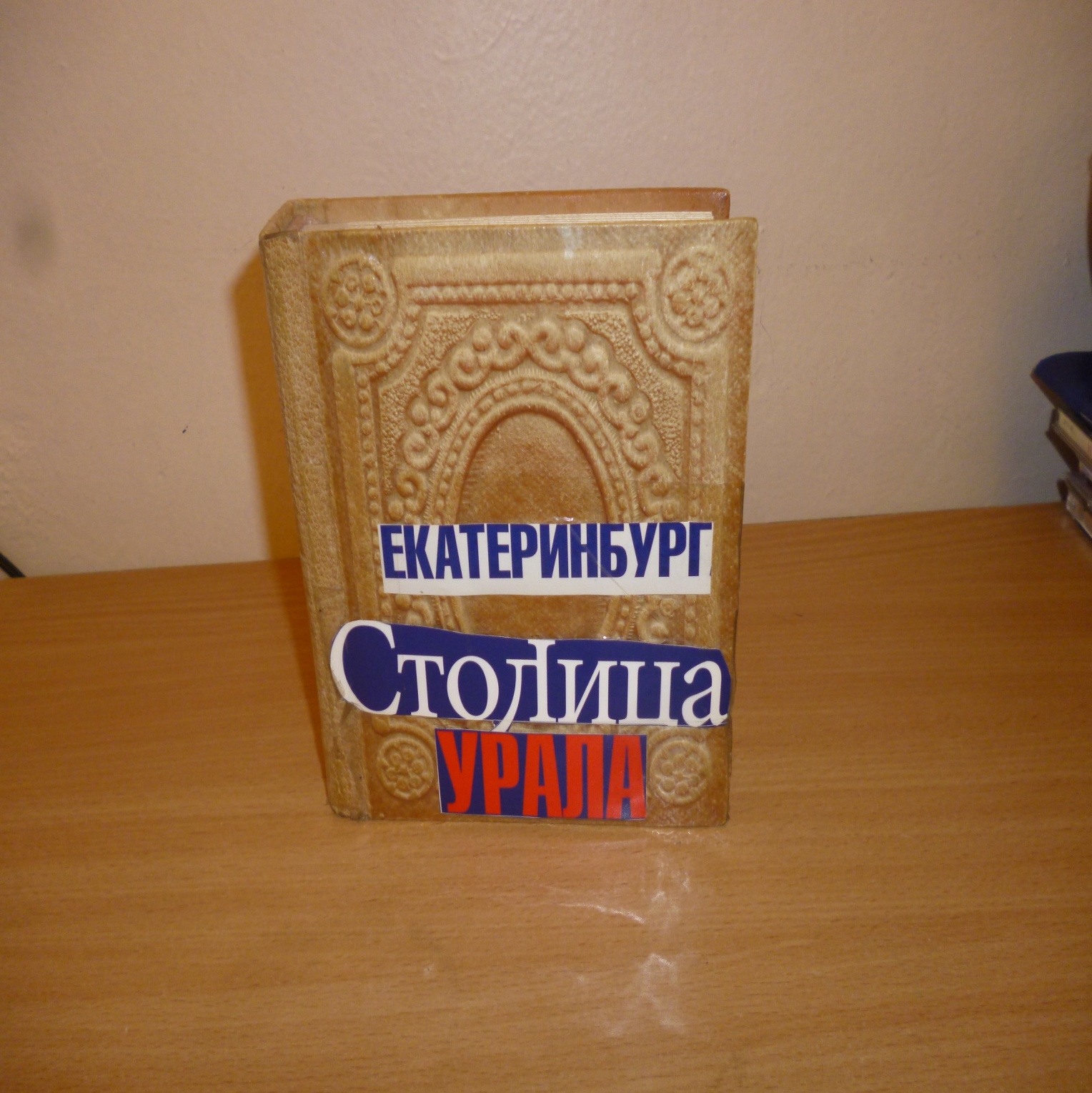 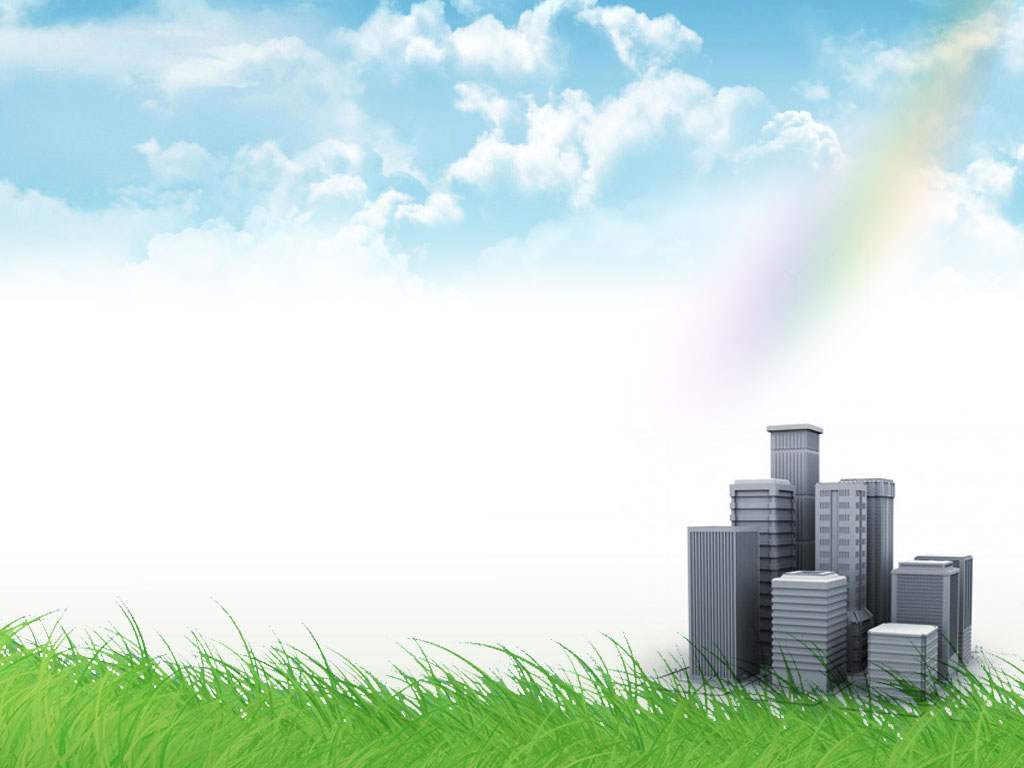 Екатеринбург
Результат проекта:
      Знания, полученные во время проекта, помогли повысить значимость патриотического воспитания детей, формированию патриотических чувств у дошкольников. Родители и воспитатели убедились в том, насколько актуальна тема изучения родного города. Проект заинтересовал детей и взрослых, сплотил родителей и детей в воспитании будущих граждан своего города и страны.
     Все этапы проекта прошли через разные виды деятельности, использовался развивающий, дифференцированный подход к каждому ребёнку.